Přežije venkov 21. století?
Michael Kalista, Jan Tesař, Adam Přibyl
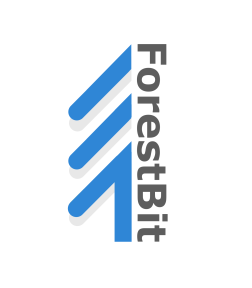 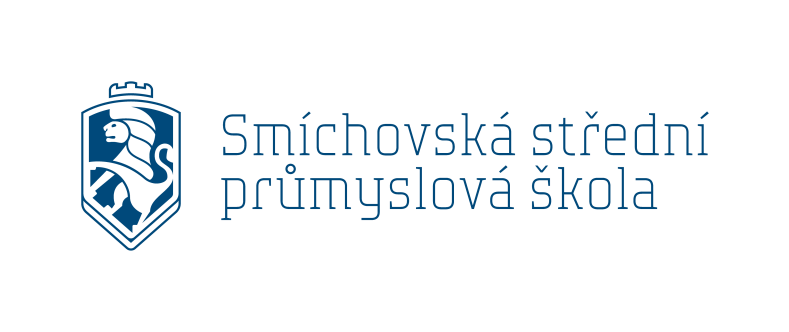 ANO
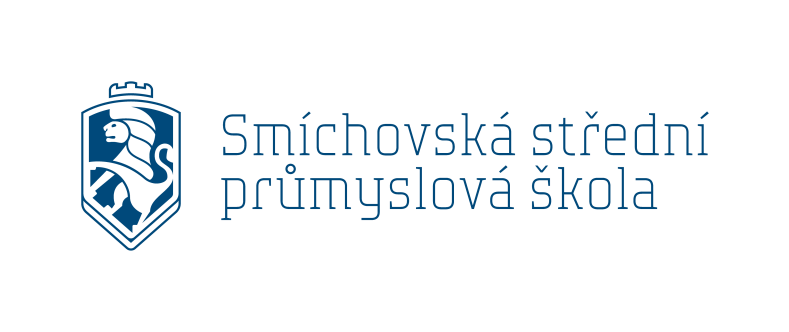 Smíchovská střední průmyslová škola
Spolupracuje kolem 40 absolventů školy 
IT oddělení, PR oddělení, HR oddělení, Projektové oddělení
Konzultanti studentských a maturitních projektů
Vyučující odborných předmětů
Vytváření studentských projektových týmů
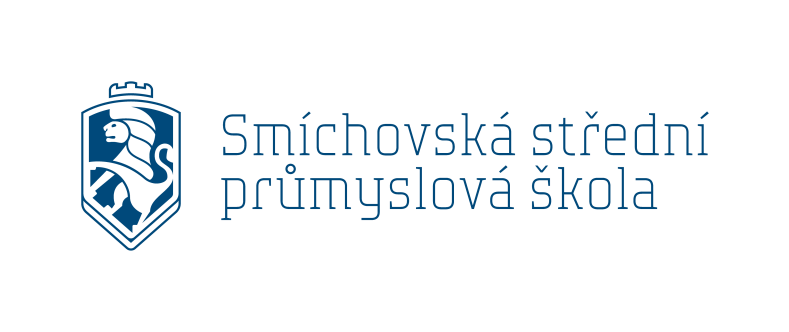 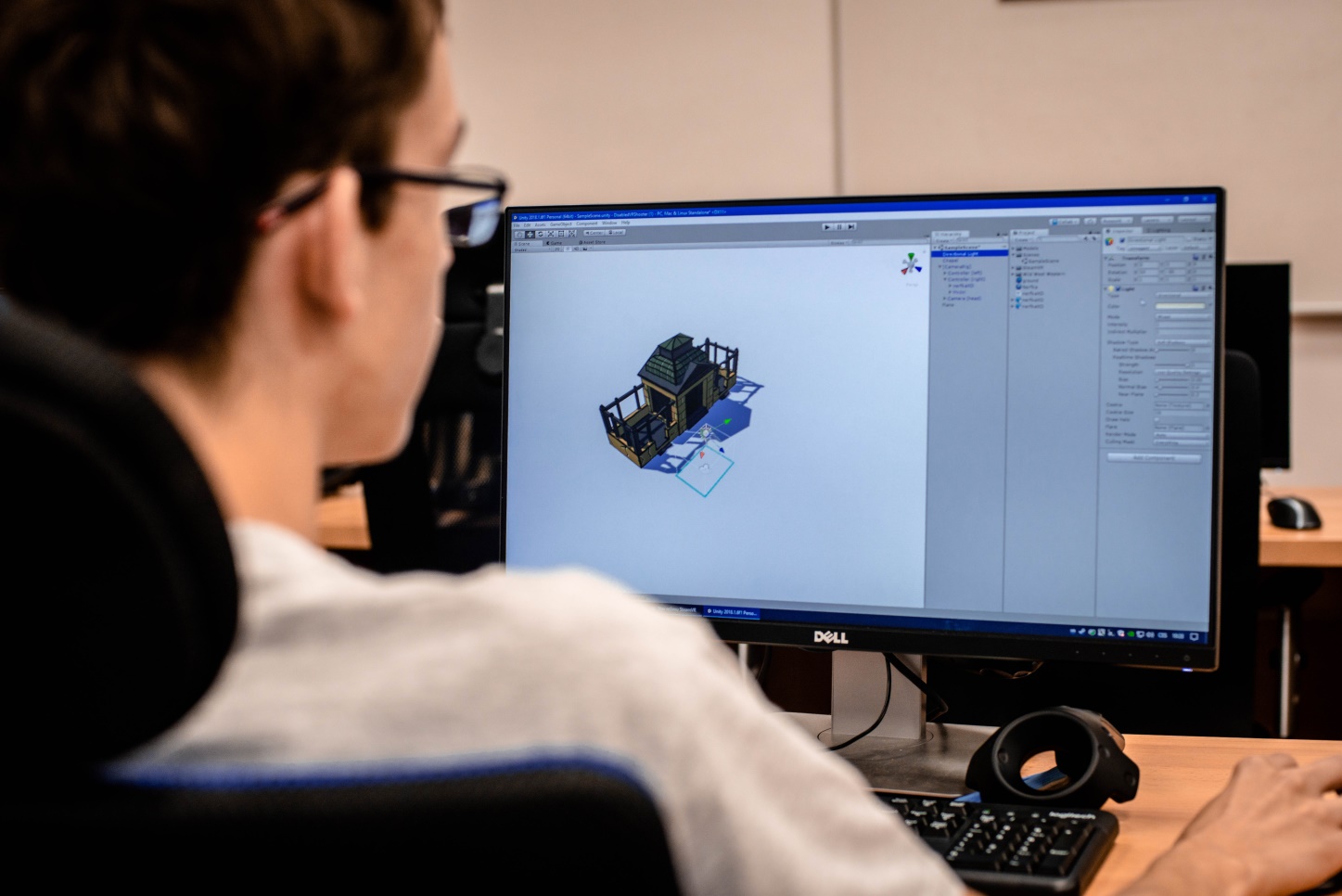 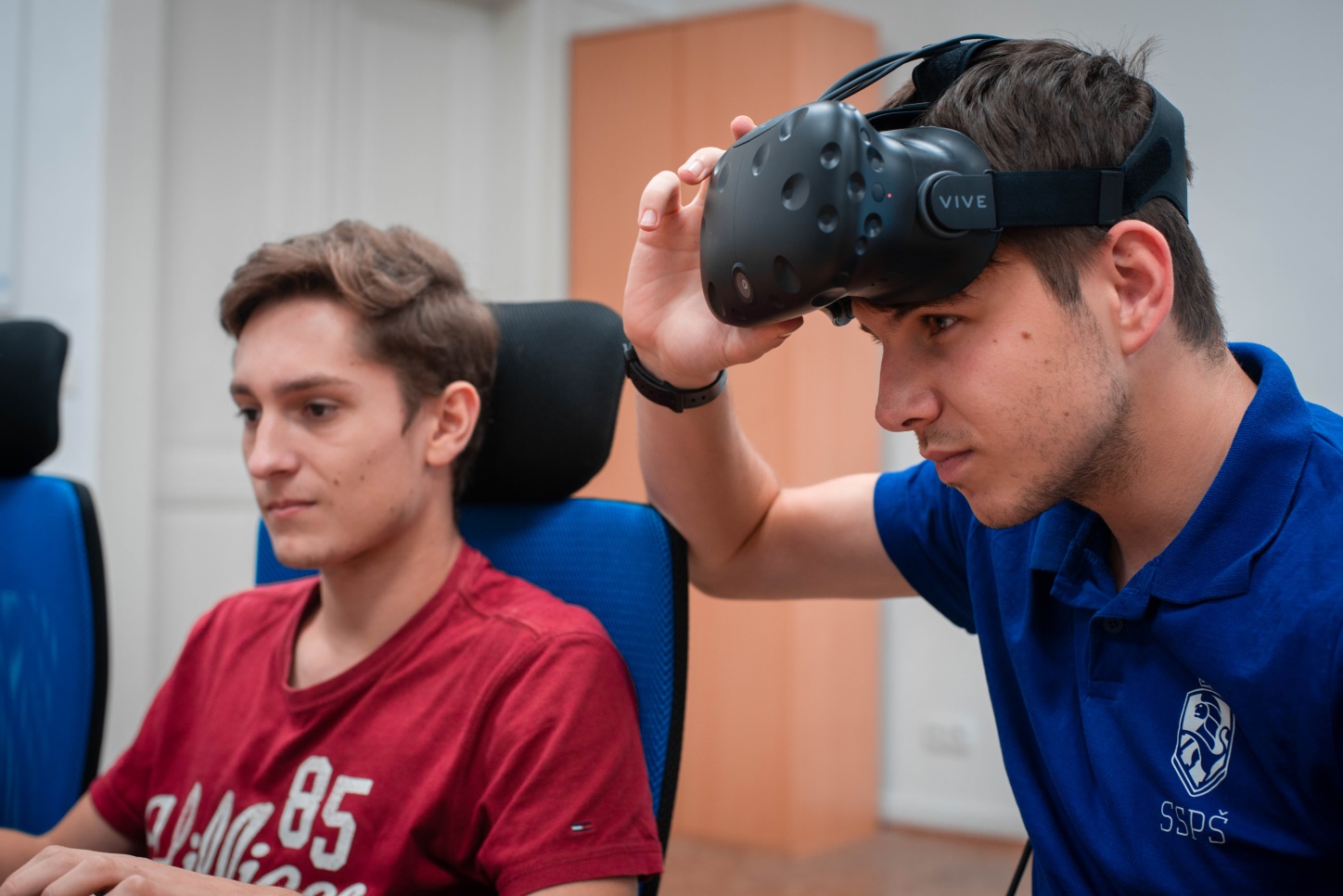 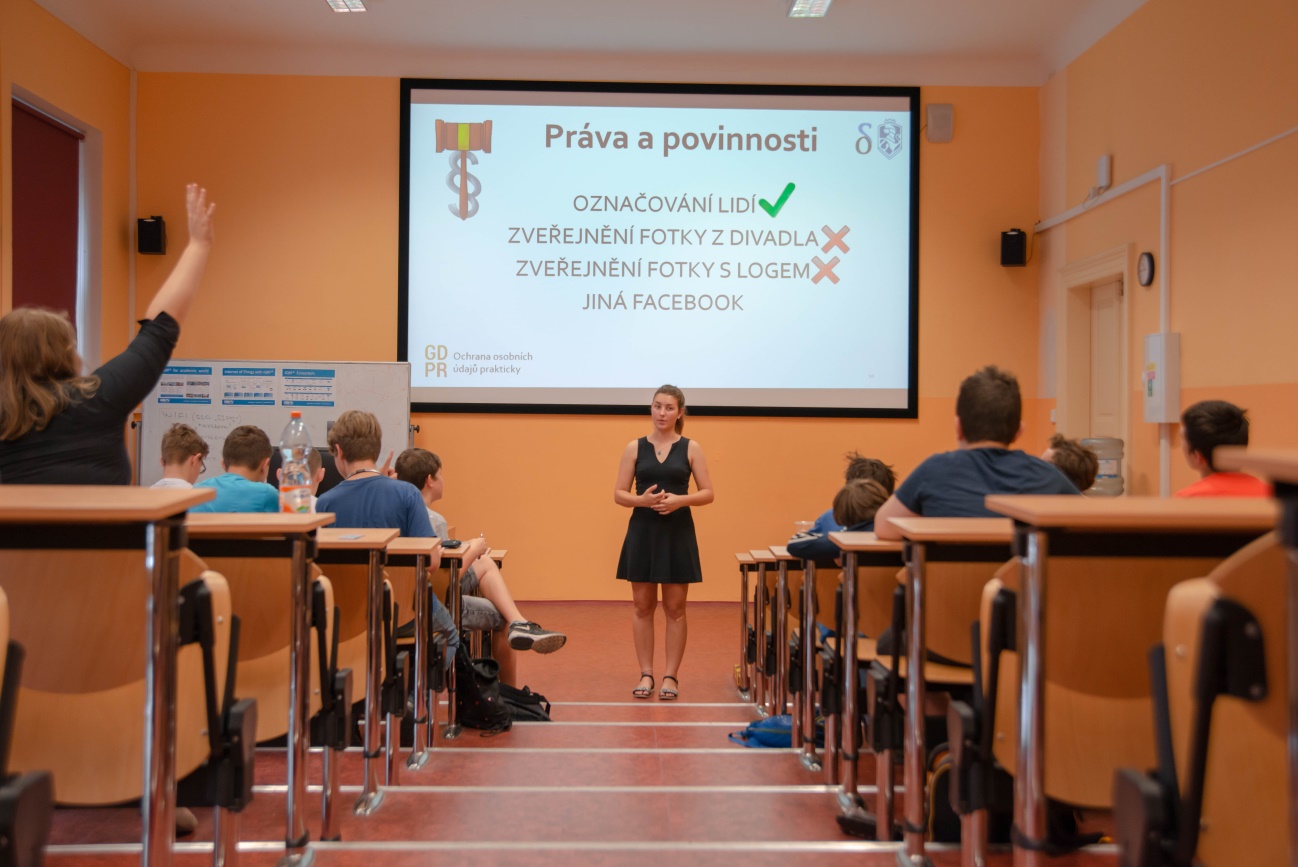 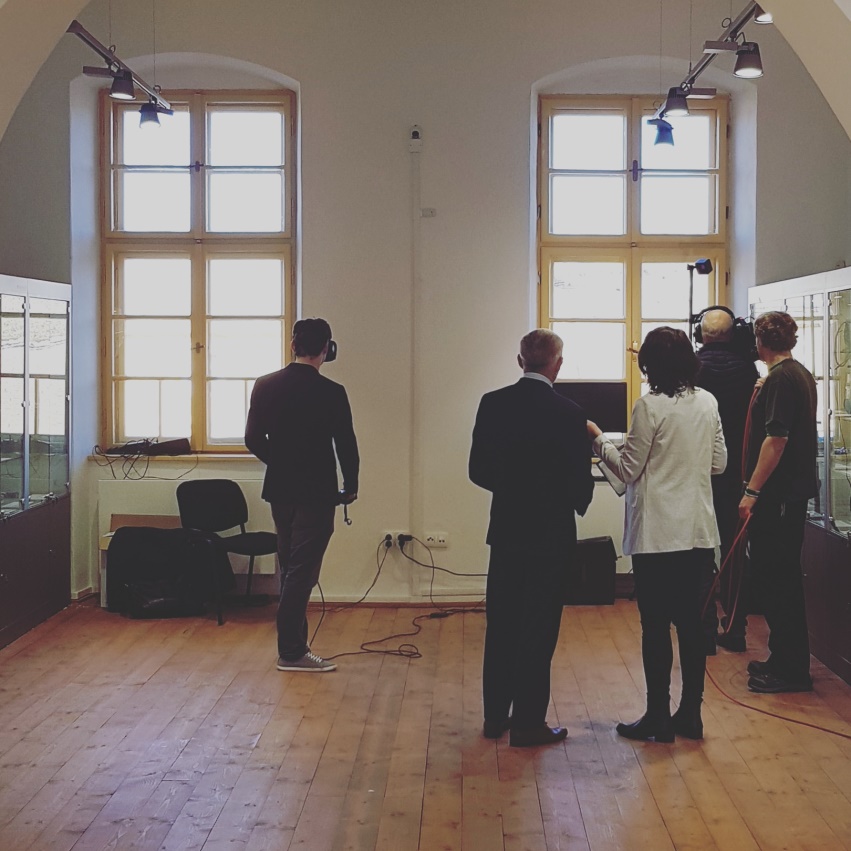 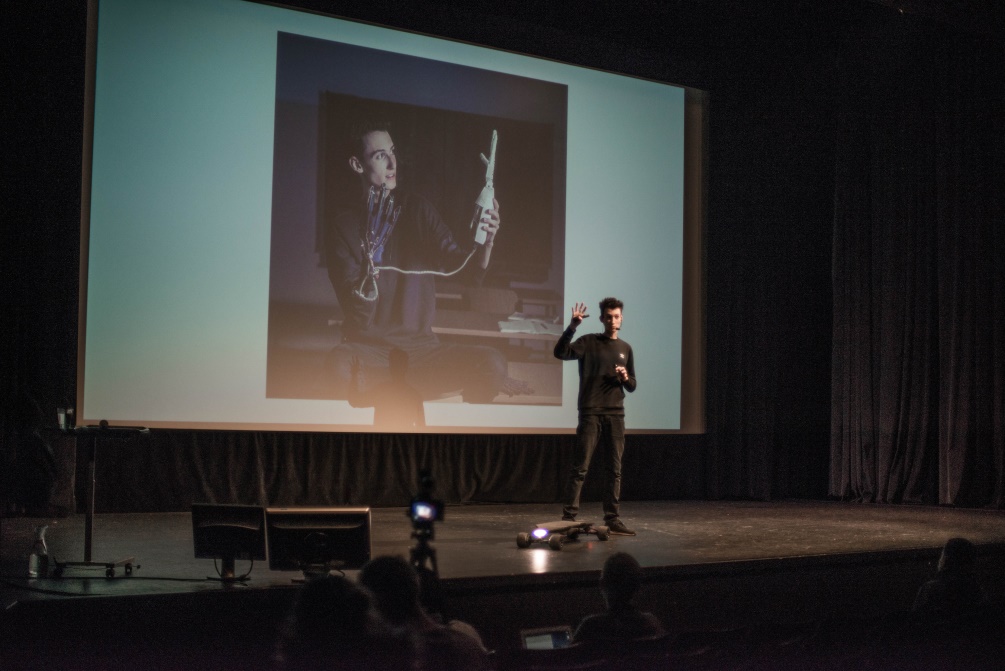 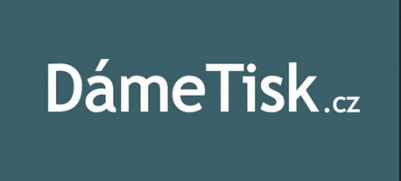 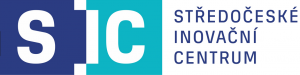 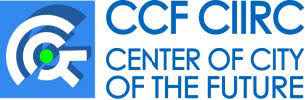 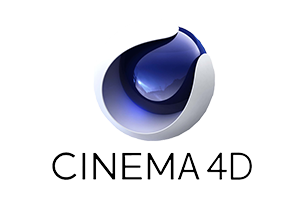 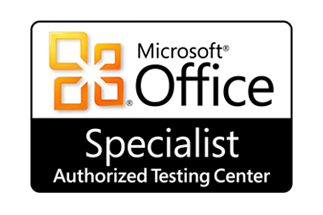 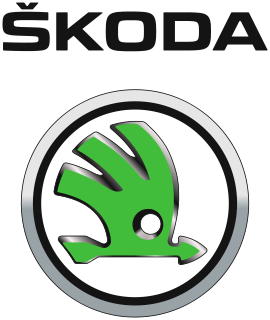 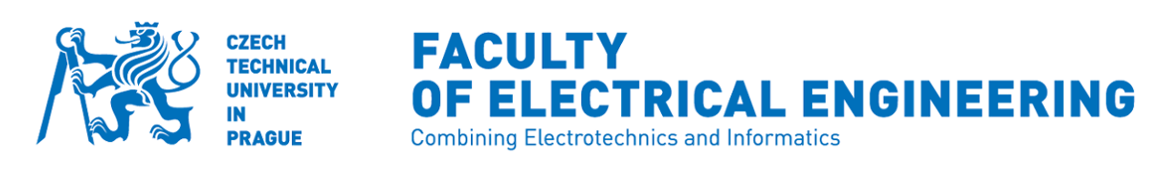 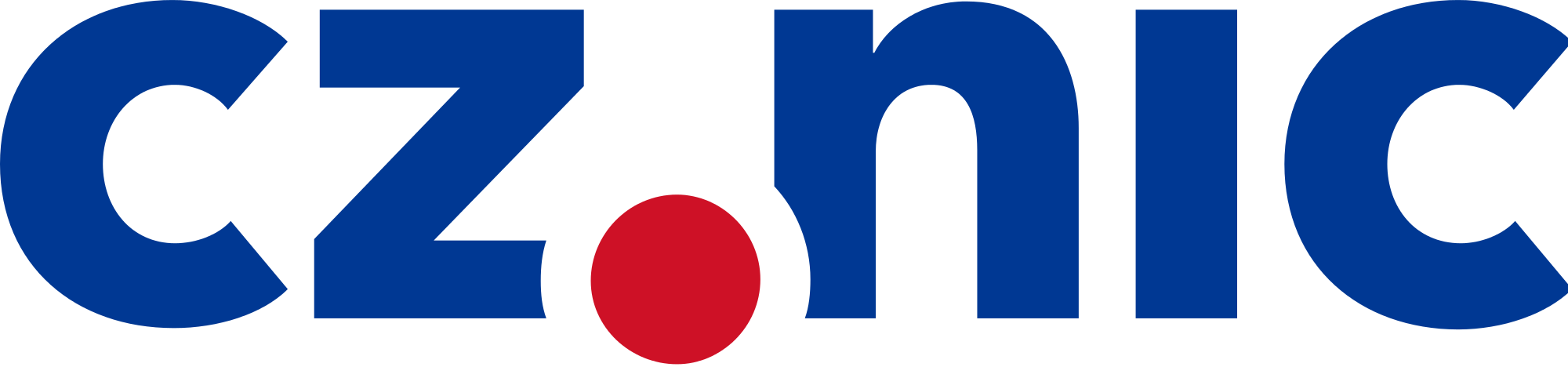 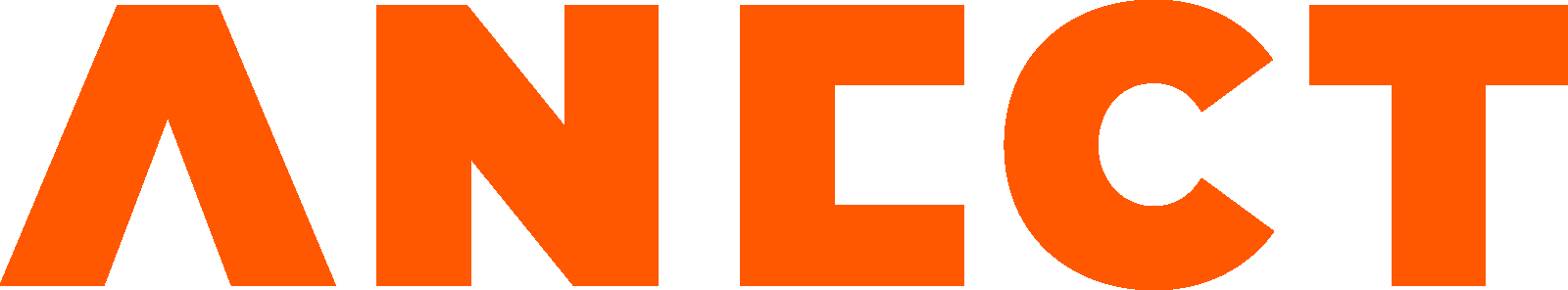 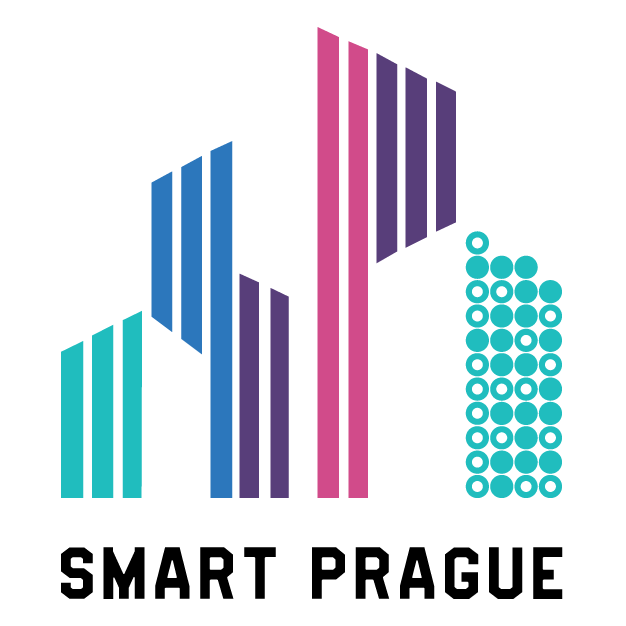 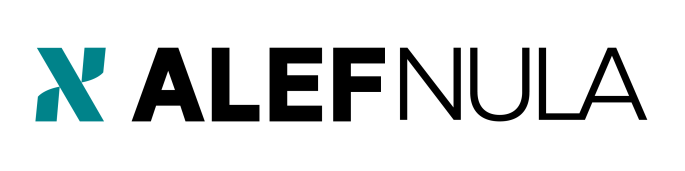 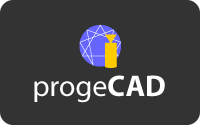 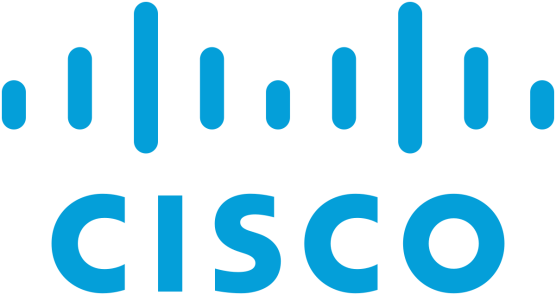 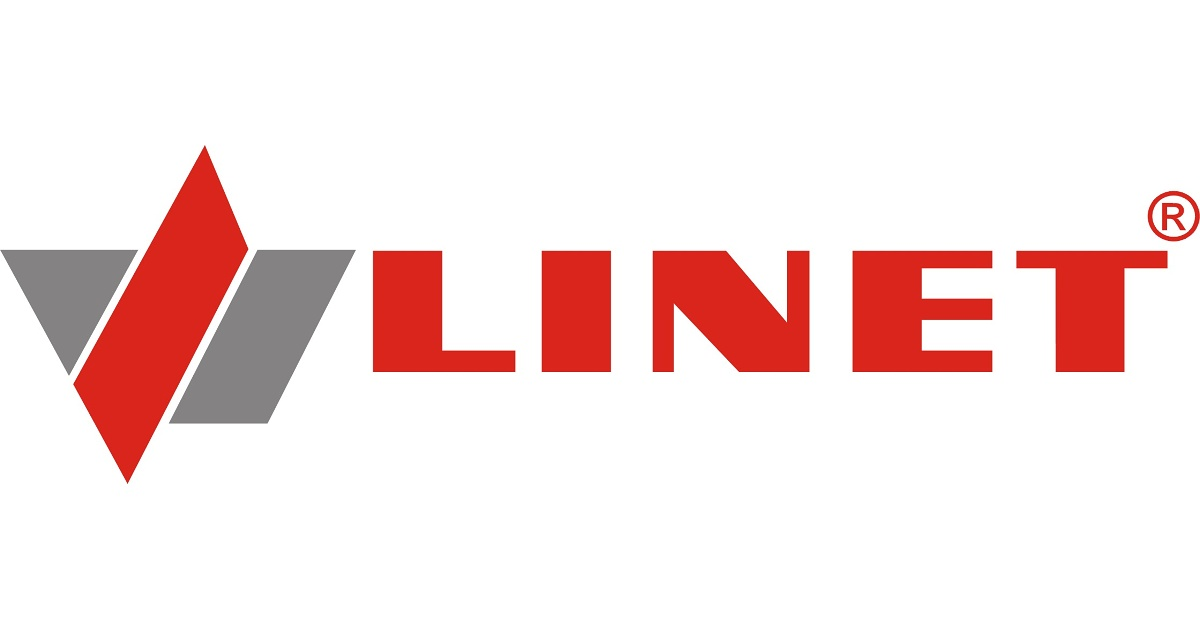 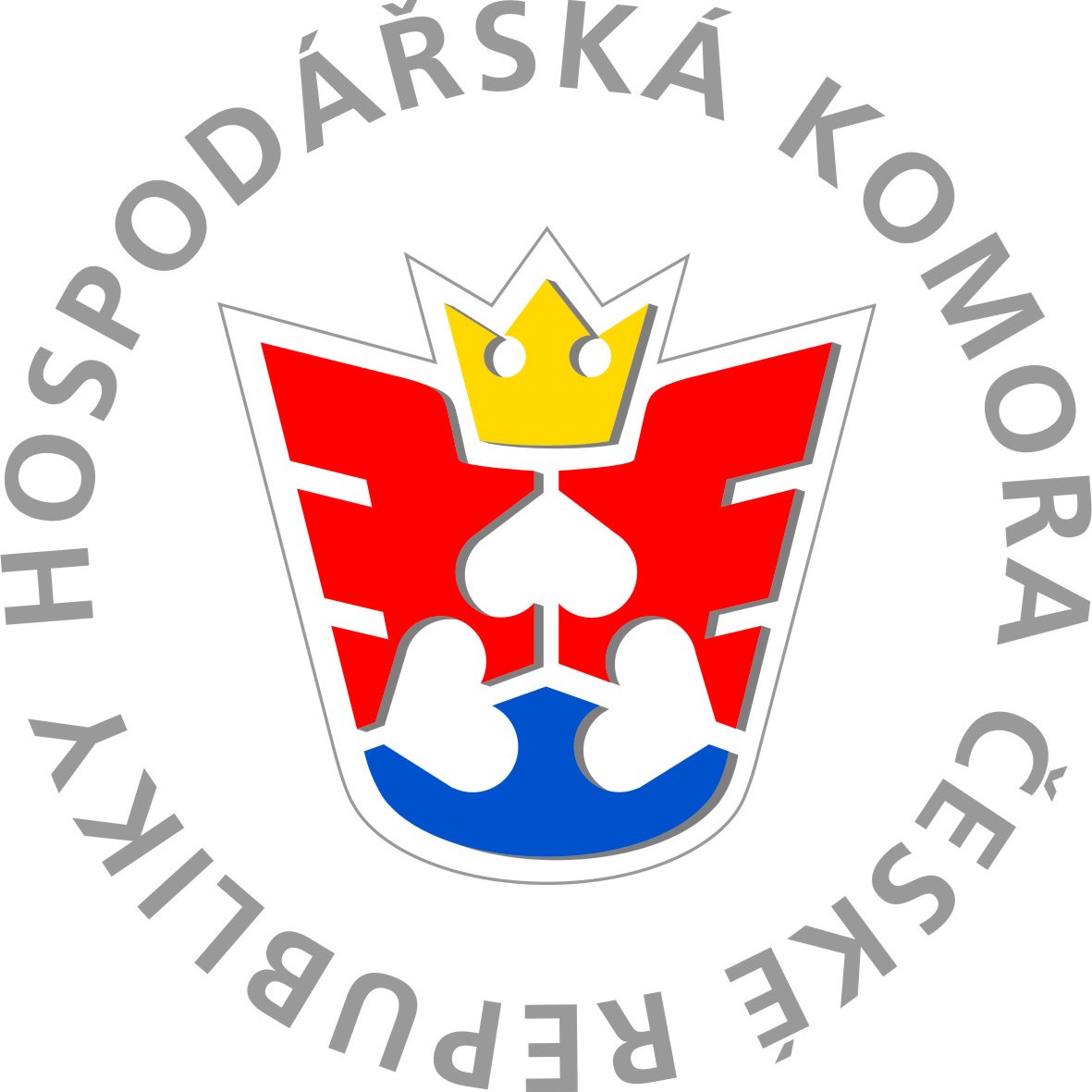 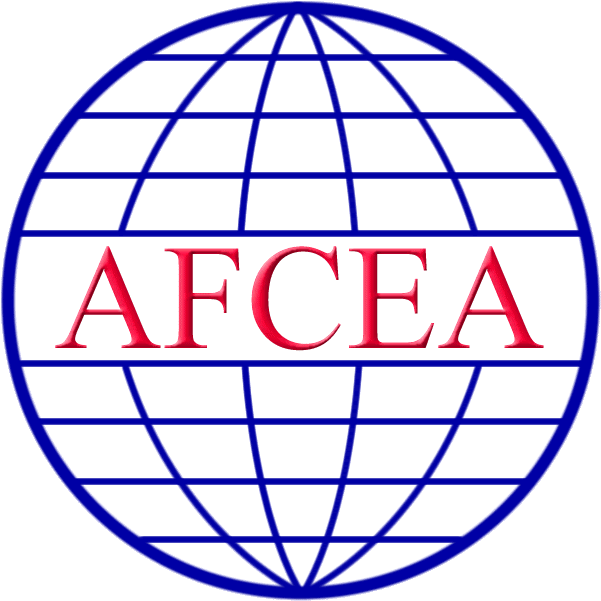 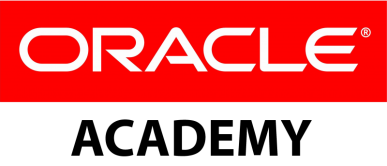 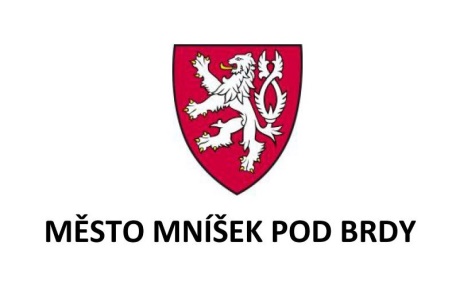 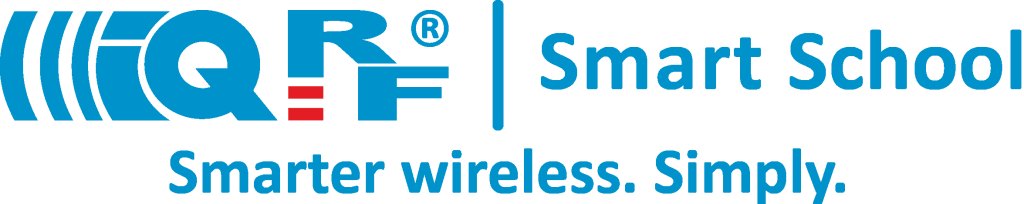 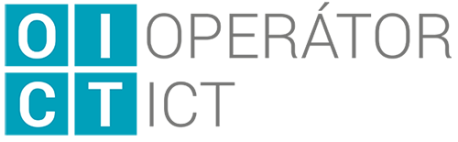 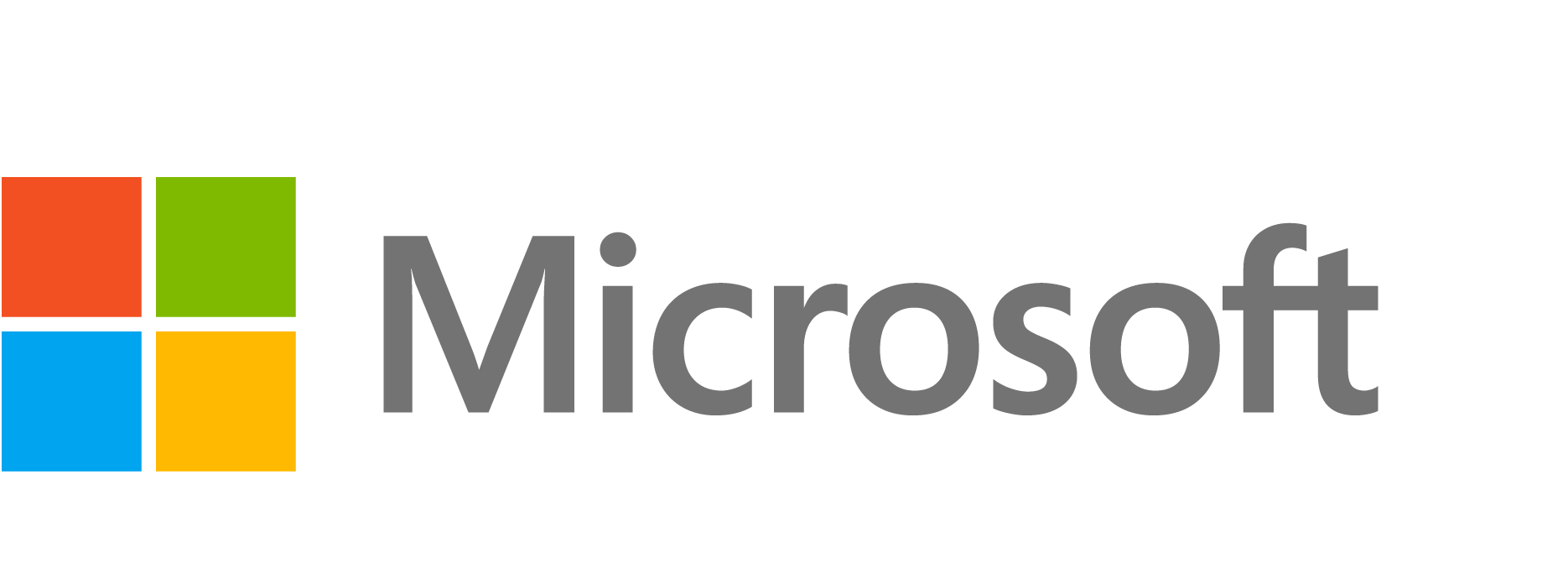 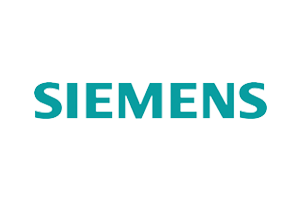 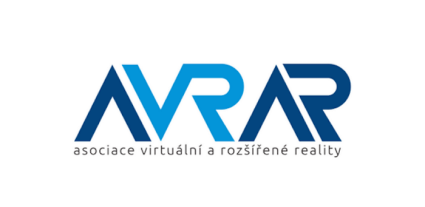 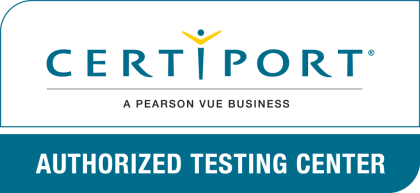 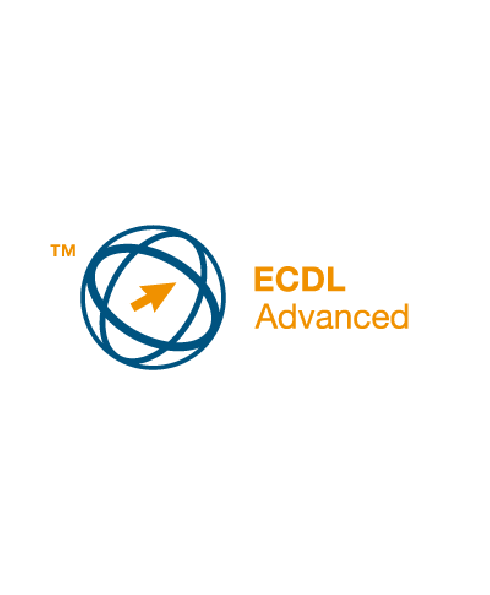 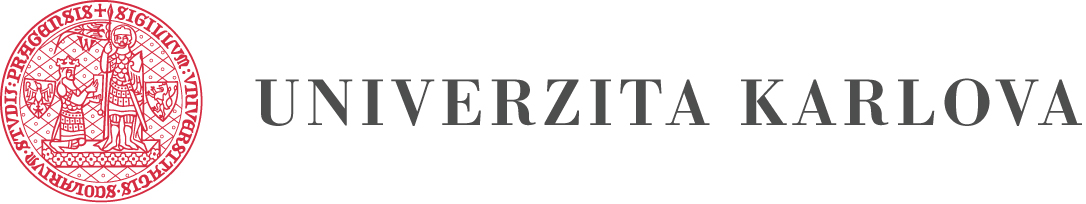 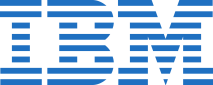 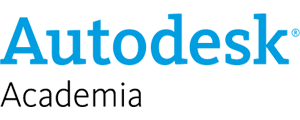 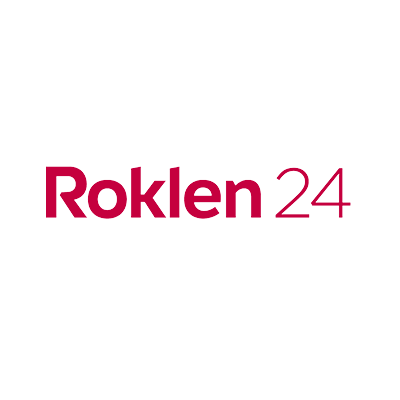 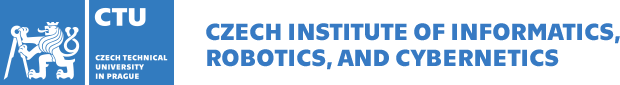 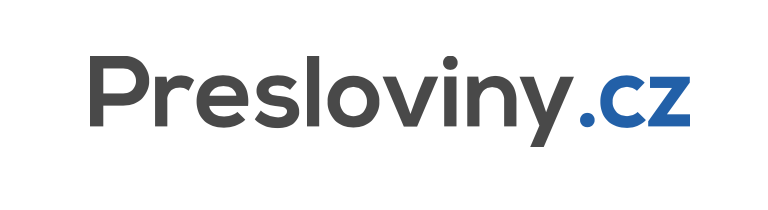 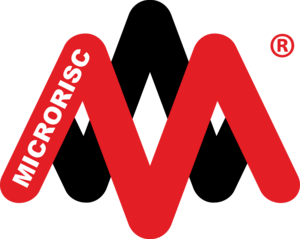 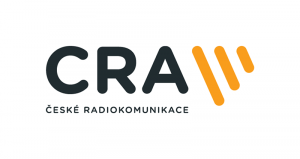 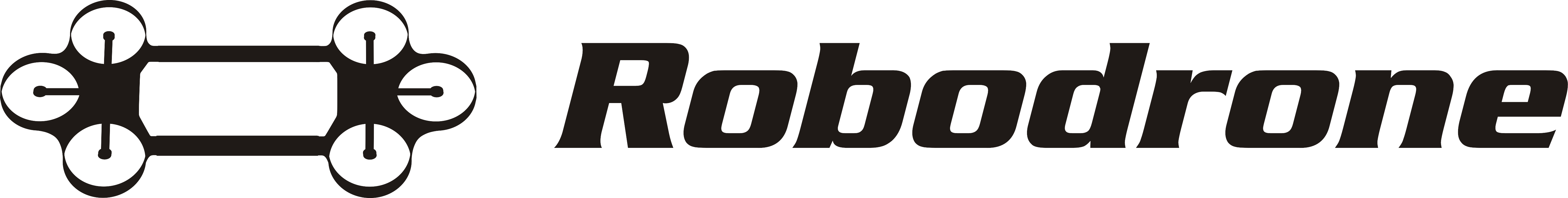 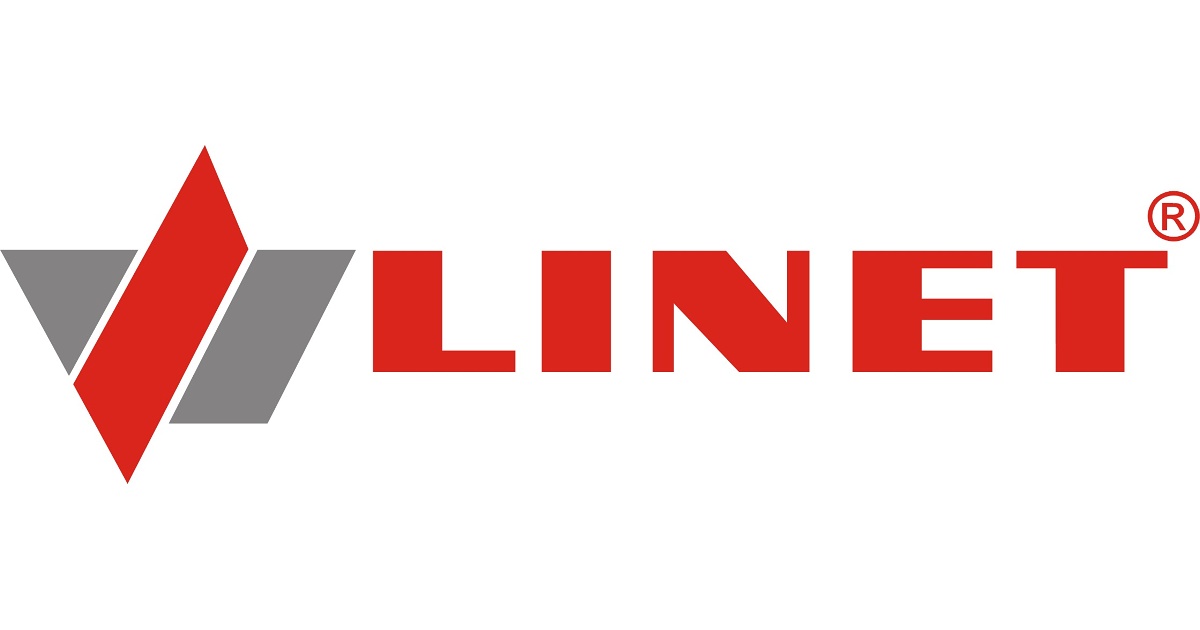 [Speaker Notes: -Vtípek: toto jsou naši partneři, sice tu nejsou všichni, ale víc se nám jich už bohužel na slide nevešlo
-Zmínit ŠKODU, ČVUT, CISCO, AUTODESK,MICROSOFT OFFICE, ORACLE]
Měření CO2
Laboratoř IoT
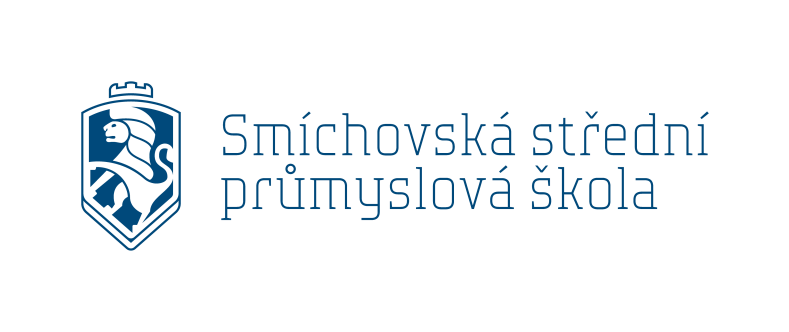 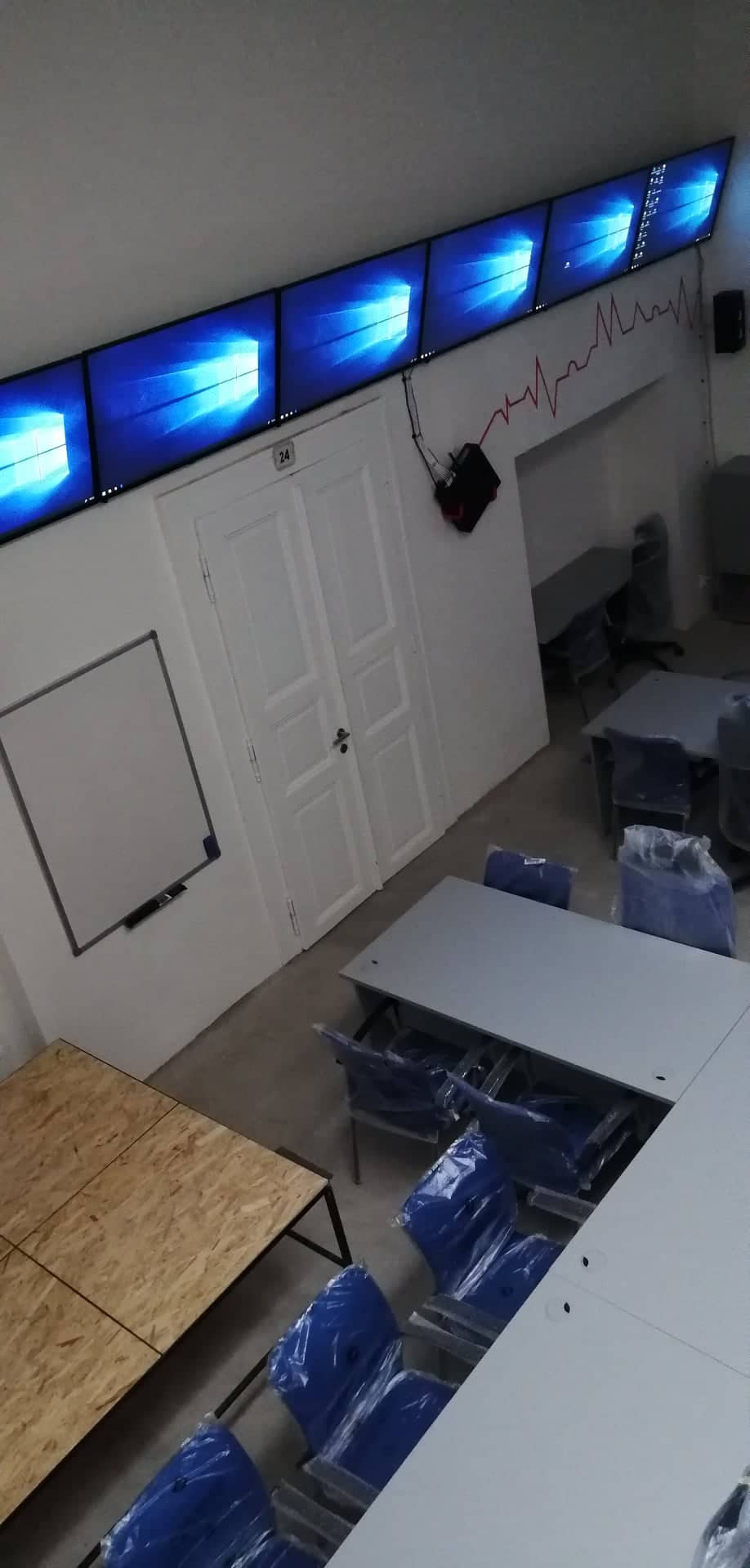 AR správa města
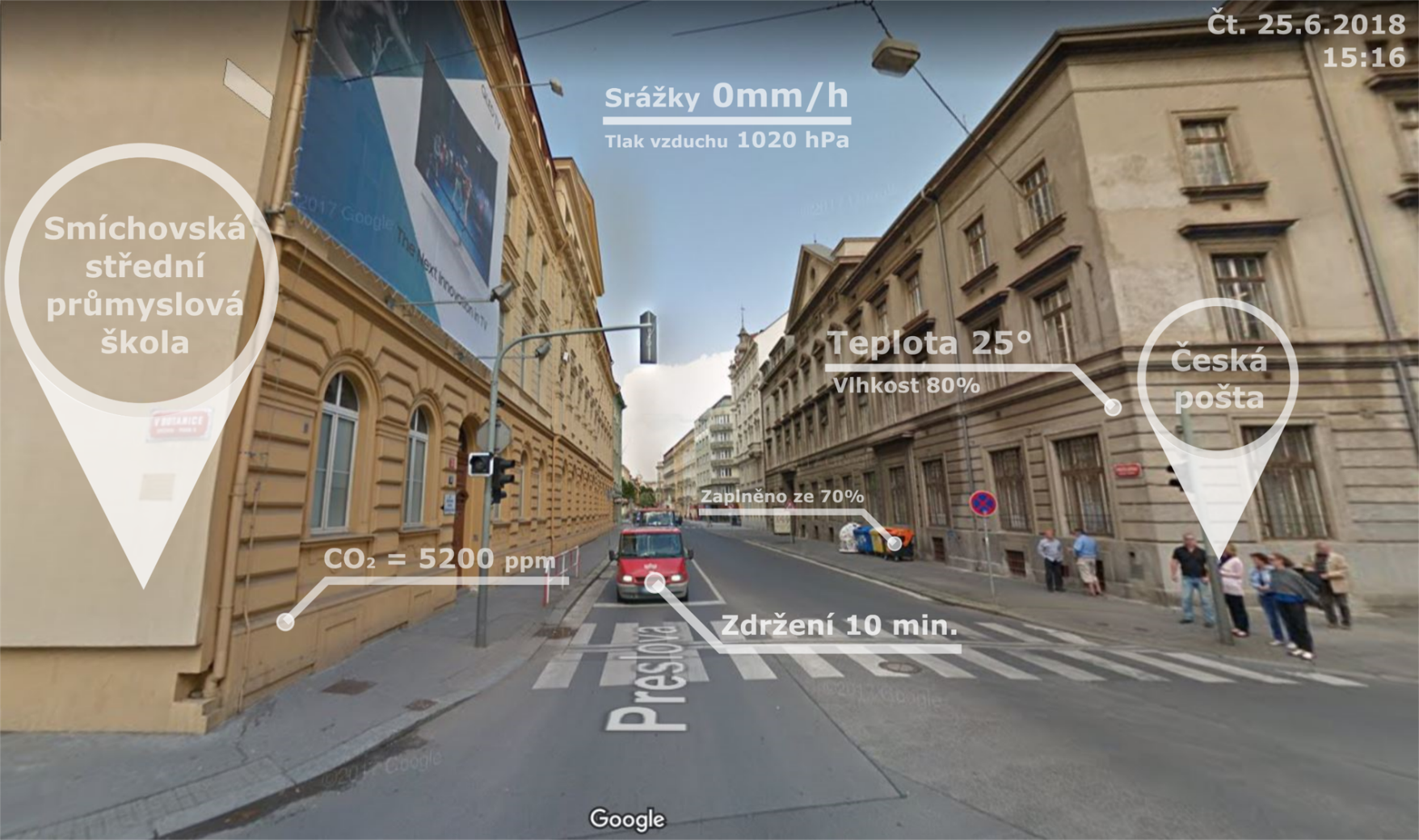 Naše obec
Cca 75% starostů vede obce do 1000 obyvatel
Chybí čas i peníze
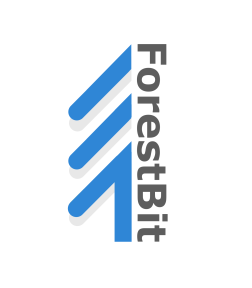 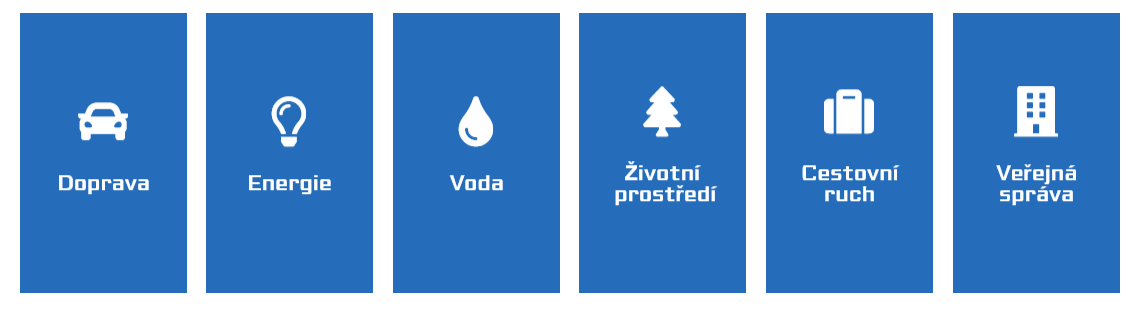 www.forestbit.cz
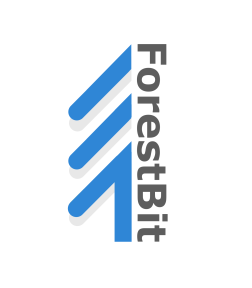 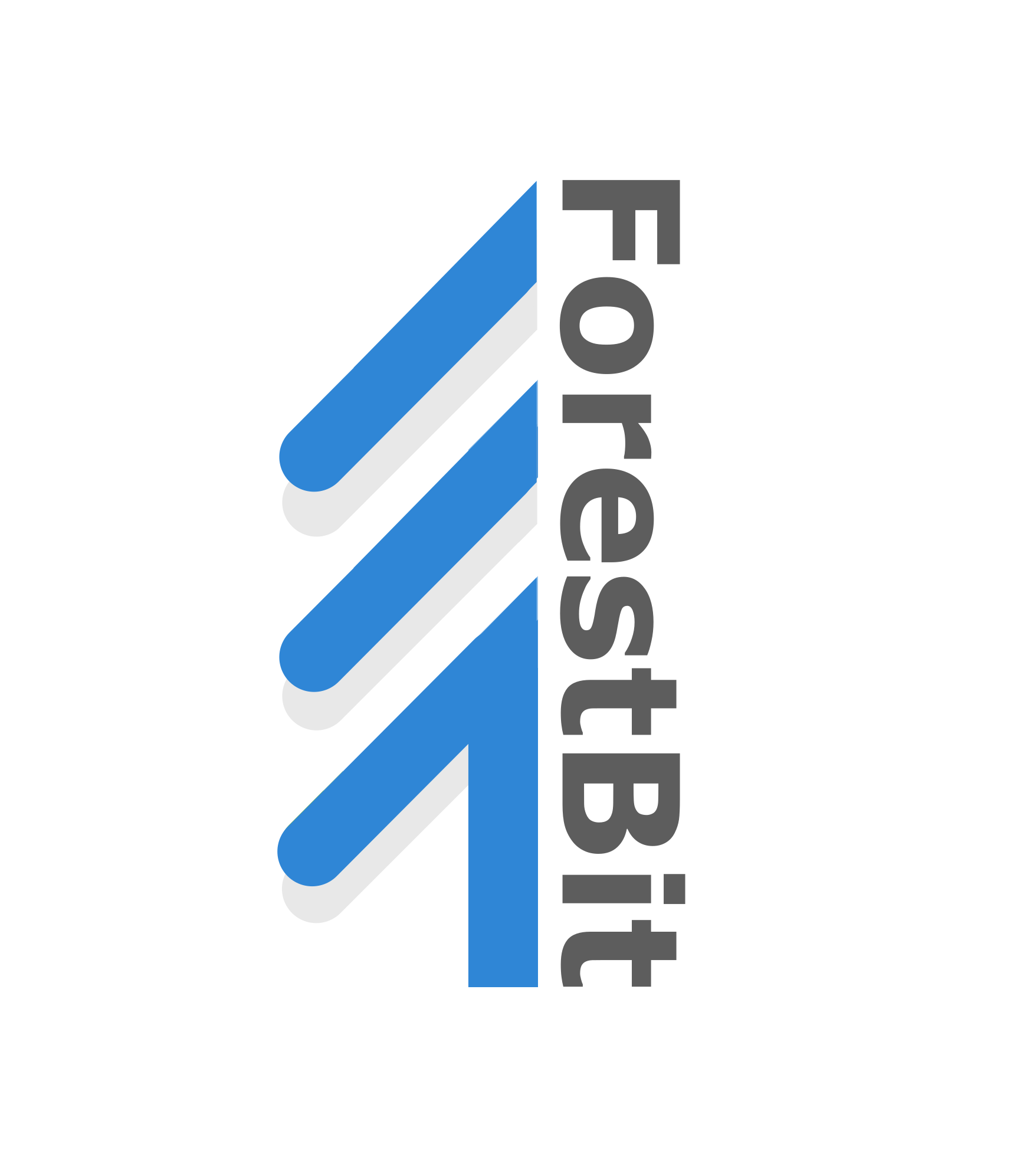 Účelem internetu věcí přeci není očipovat každou lampu, komín nebo člověka. Základem chytrého čehokoliv je chytrý a dobře informovaný člověk. Tyto technologie nám pak mají sloužit především jako nástroj k všeobecně lepšímu porozumění. Nejsou totiž samospasné, změna je stále na nás.